Figure 2. The input page. To use YQFC, users have to go through a three-step process.
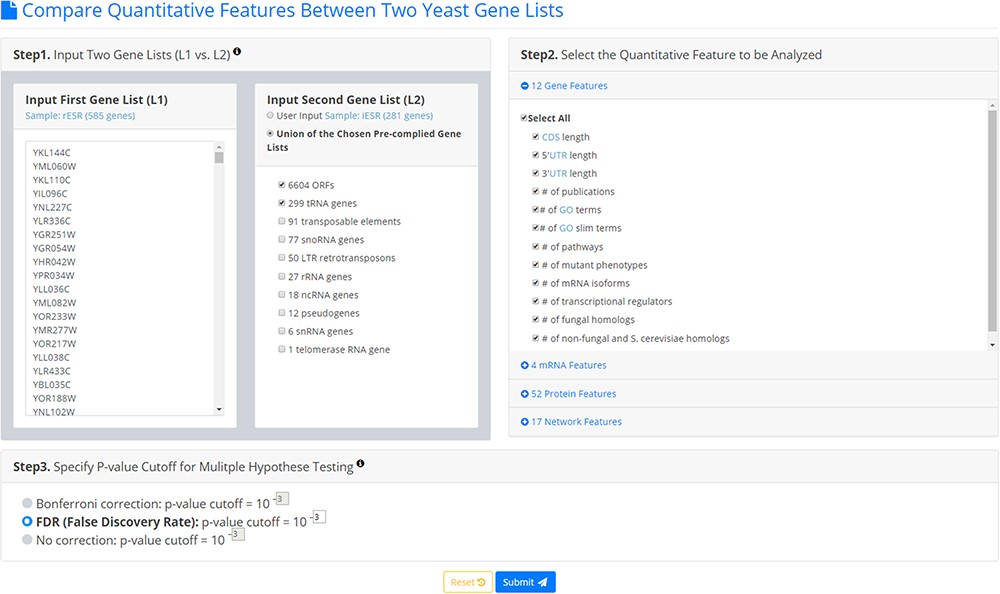 Database (Oxford), Volume 2020, , 2020, baaa076, https://doi.org/10.1093/database/baaa076
The content of this slide may be subject to copyright: please see the slide notes for details.
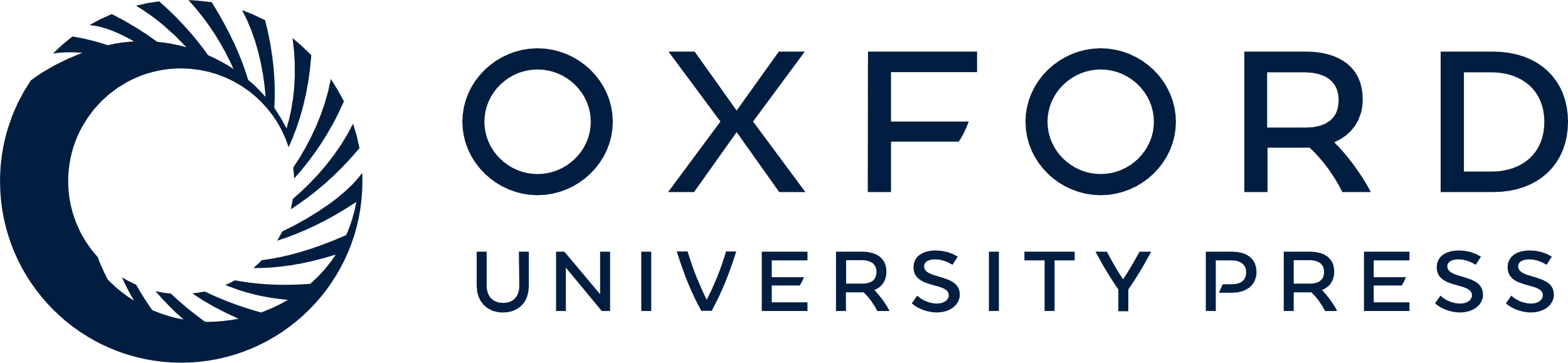 [Speaker Notes: Figure 2. The input page. To use YQFC, users have to go through a three-step process.


Unless provided in the caption above, the following copyright applies to the content of this slide: © The Author(s) 2020. Published by Oxford University Press.This is an Open Access article distributed under the terms of the Creative Commons Attribution License (http://creativecommons.org/licenses/by/4.0/), which permits unrestricted reuse, distribution, and reproduction in any medium, provided the original work is properly cited.]
Figure 1. The configuration of YQFC.
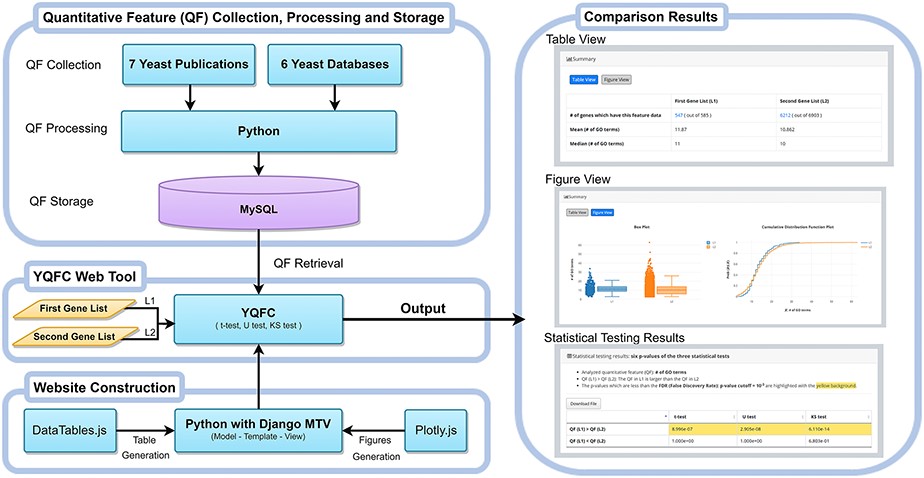 Database (Oxford), Volume 2020, , 2020, baaa076, https://doi.org/10.1093/database/baaa076
The content of this slide may be subject to copyright: please see the slide notes for details.
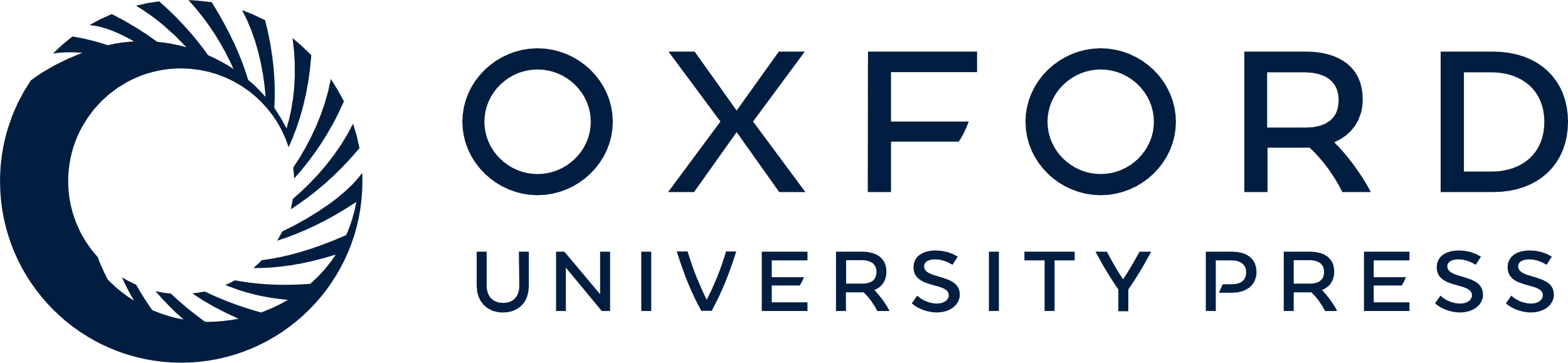 [Speaker Notes: Figure 1. The configuration of YQFC.


Unless provided in the caption above, the following copyright applies to the content of this slide: © The Author(s) 2020. Published by Oxford University Press.This is an Open Access article distributed under the terms of the Creative Commons Attribution License (http://creativecommons.org/licenses/by/4.0/), which permits unrestricted reuse, distribution, and reproduction in any medium, provided the original work is properly cited.]
Figure 5. Quantitative comparison of 5’UTR length between 281 iESR genes and the background (4418 genes which have ...
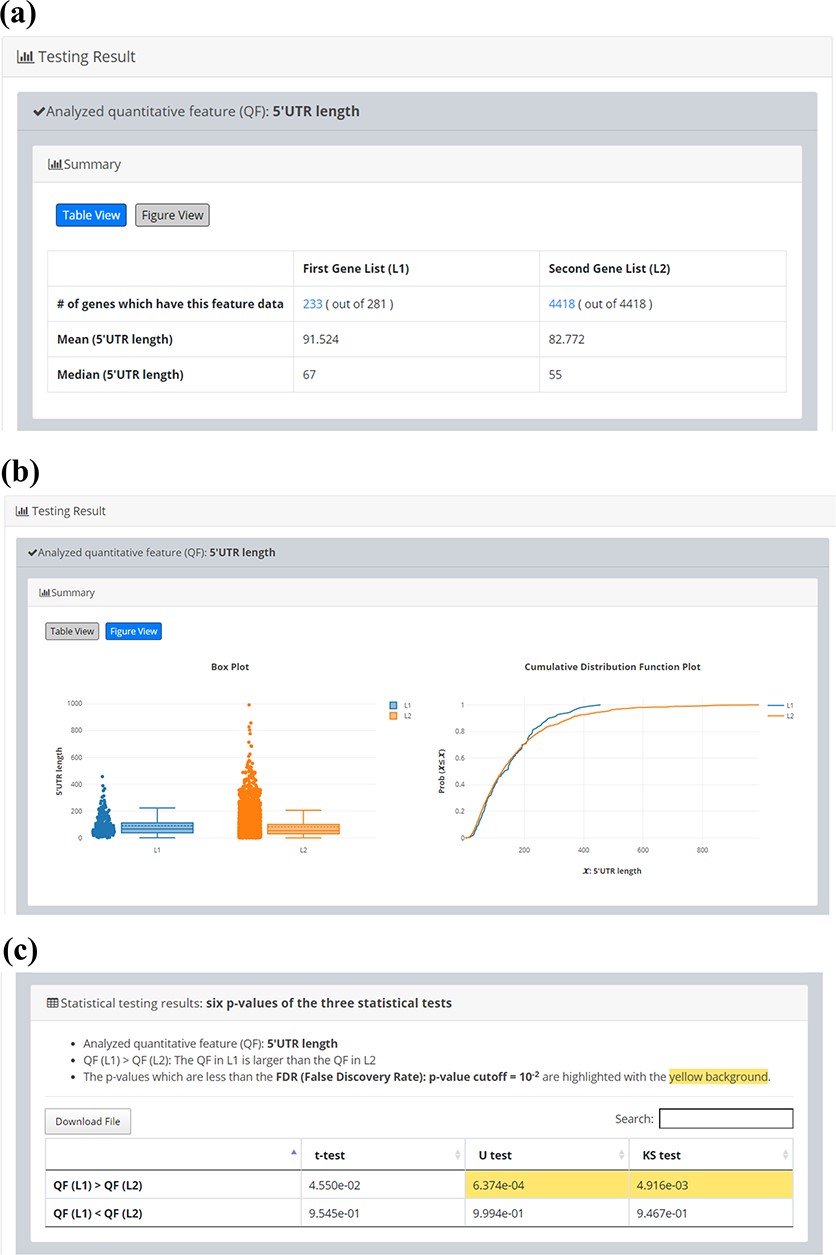 Database (Oxford), Volume 2020, , 2020, baaa076, https://doi.org/10.1093/database/baaa076
The content of this slide may be subject to copyright: please see the slide notes for details.
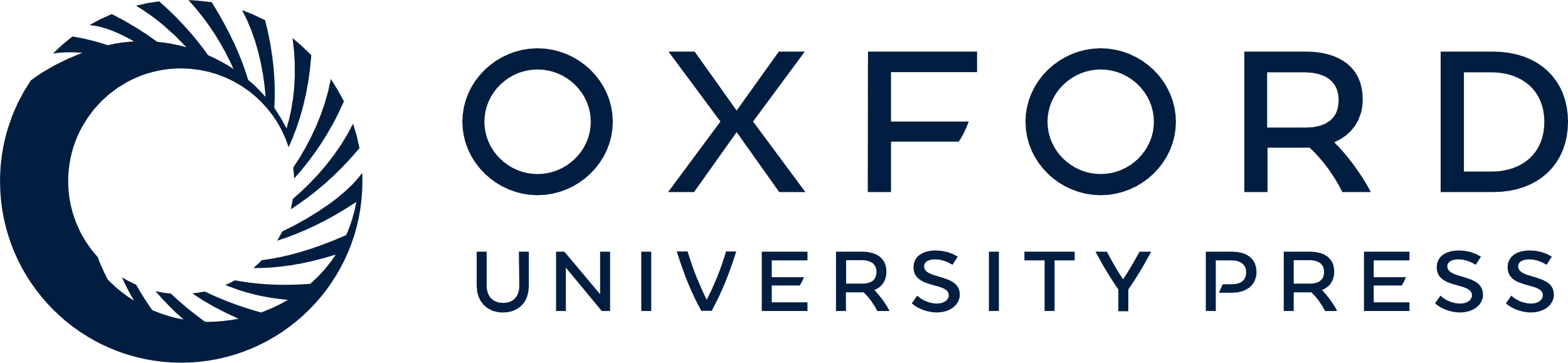 [Speaker Notes: Figure 5. Quantitative comparison of 5’UTR length between 281 iESR genes and the background (4418 genes which have 5’UTR length data). (a) Table View (b) Figure View (c) Statistical testing results. It can be seen that the 5’UTR length of 281 iESR genes (L1) is statistically significantly longer than that of the background (L2) when using U test or KS test with p-value threshold 0.01. Note that only 233 out of 281 iESR genes have 5’UTR length data.


Unless provided in the caption above, the following copyright applies to the content of this slide: © The Author(s) 2020. Published by Oxford University Press.This is an Open Access article distributed under the terms of the Creative Commons Attribution License (http://creativecommons.org/licenses/by/4.0/), which permits unrestricted reuse, distribution, and reproduction in any medium, provided the original work is properly cited.]
Figure 3. The result page (the first part). The first part contains the information of the user’s settings (i.e. the ...
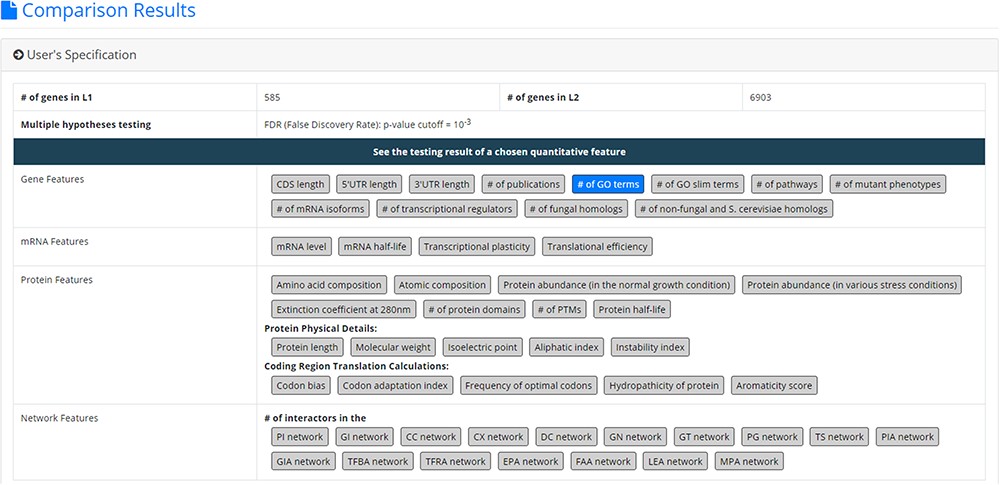 Database (Oxford), Volume 2020, , 2020, baaa076, https://doi.org/10.1093/database/baaa076
The content of this slide may be subject to copyright: please see the slide notes for details.
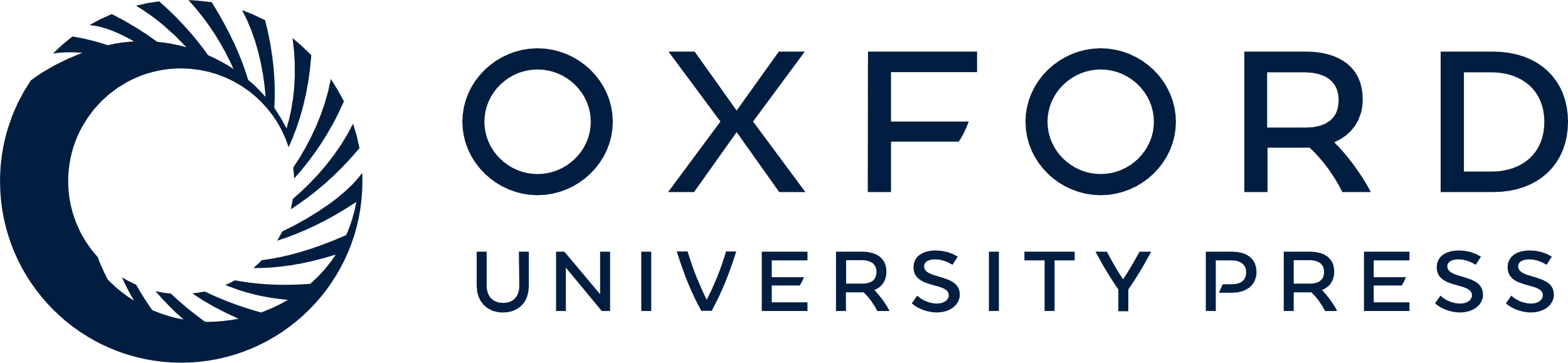 [Speaker Notes: Figure 3. The result page (the first part). The first part contains the information of the user’s settings (i.e. the number of genes in L1, the number of genes in L2, the selected quantitative features, the selected multiple hypotheses correction method, and the selected p-value threshold).


Unless provided in the caption above, the following copyright applies to the content of this slide: © The Author(s) 2020. Published by Oxford University Press.This is an Open Access article distributed under the terms of the Creative Commons Attribution License (http://creativecommons.org/licenses/by/4.0/), which permits unrestricted reuse, distribution, and reproduction in any medium, provided the original work is properly cited.]
Figure 4. The result page (the second part). The second part contains the result of each selected quantitative feature ...
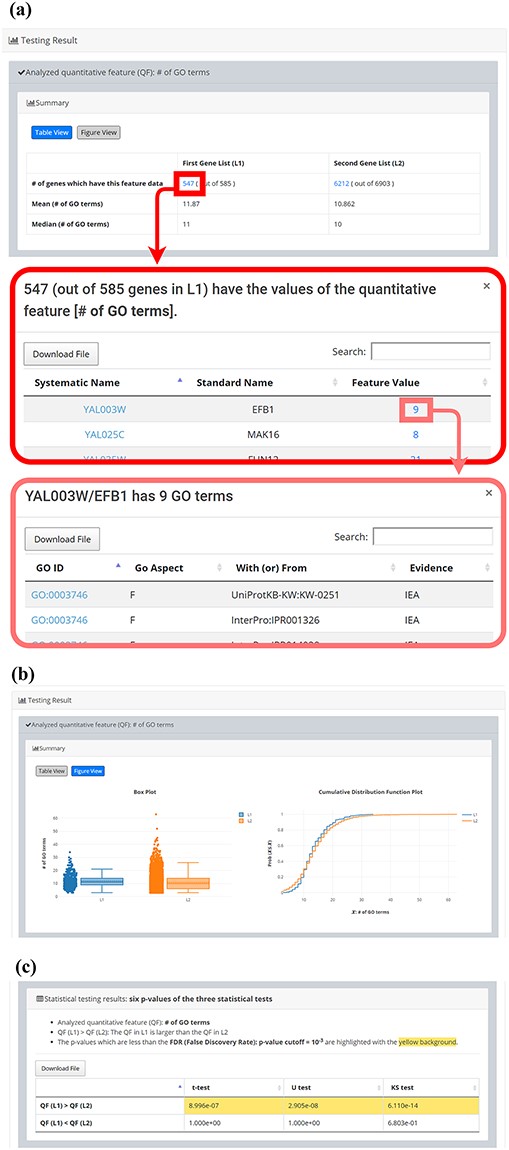 Database (Oxford), Volume 2020, , 2020, baaa076, https://doi.org/10.1093/database/baaa076
The content of this slide may be subject to copyright: please see the slide notes for details.
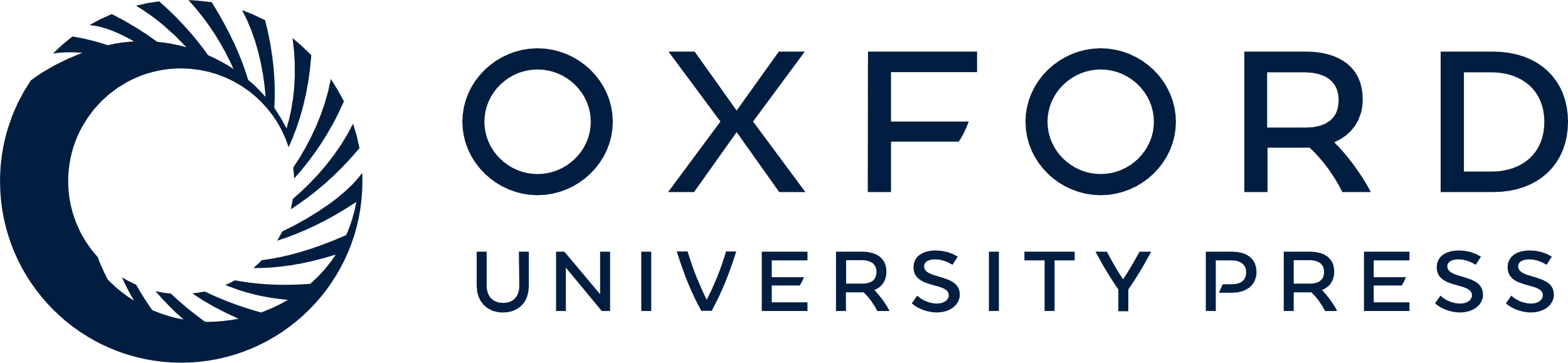 [Speaker Notes: Figure 4. The result page (the second part). The second part contains the result of each selected quantitative feature shown as two sections: (i) Summary and (ii) Statistical testing results. In the “Summary” section, users can choose “Table View” or “Figure View”. (a) “Table View” provides a table containing two kinds of information. First, the numbers of genes (in L1 and L2, respectively) which have the feature values are given. If users click on the number, they will see the names and the feature values of these genes. By clicking on a feature value, users will see the original sources of the feature value. Second, the mean and median feature values of the genes (having feature values) in L1 and L2, respectively, are given. (b) “Figure View” provides two kinds of plots for visualization. Box plots are used to display variation in the feature values in L1 and L2, respectively. Cumulative distribution function (CDF) plots are used to show the probability that the feature value X is less than or equal to a specific value x (i.e. Prob(X$\leq$x)). (c) In the “Statistical testing results” section, users can see a table with six p-values. Three p-values (calculated by t-test, U test, and KS test) represent the statistical significance of claiming the quantitative feature of L1 is larger than that of L2 (denoted as QF(L1)>QF(L2)). The other three p-values (calculated by t-test, U test, and KS test) represent the statistical significance of claiming the quantitative feature of L1 is smaller than that of L2 (denoted as QF(L1)<QF(L2)). To draw the users’ attention, the p-values which are less than the p-value threshold are highlighted with the yellow background.


Unless provided in the caption above, the following copyright applies to the content of this slide: © The Author(s) 2020. Published by Oxford University Press.This is an Open Access article distributed under the terms of the Creative Commons Attribution License (http://creativecommons.org/licenses/by/4.0/), which permits unrestricted reuse, distribution, and reproduction in any medium, provided the original work is properly cited.]